Gesprächsrunde: Männerwelten in der Wissenschaft | Wissenschaft als Männerwelt?
Männerdominierte Fächer & Institutionen (online)
Kerstin Schmitt, FEMPOWER Mitarbeiter*in @ HS Merseburg| 2. Oktober 2020
Kommentarfunktion bei Webex: 
wie kommentiere ich das Whiteboard?
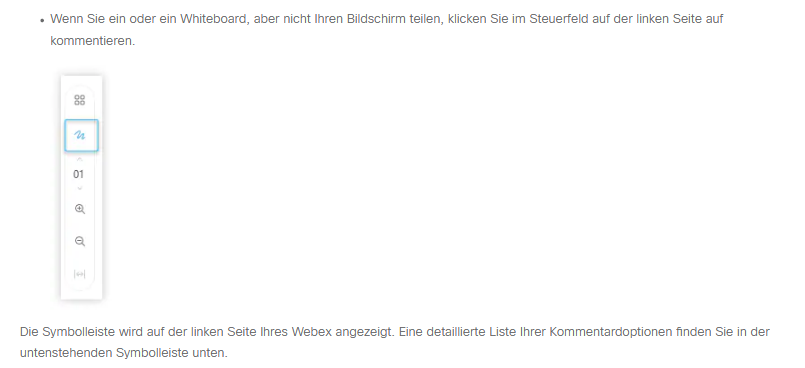 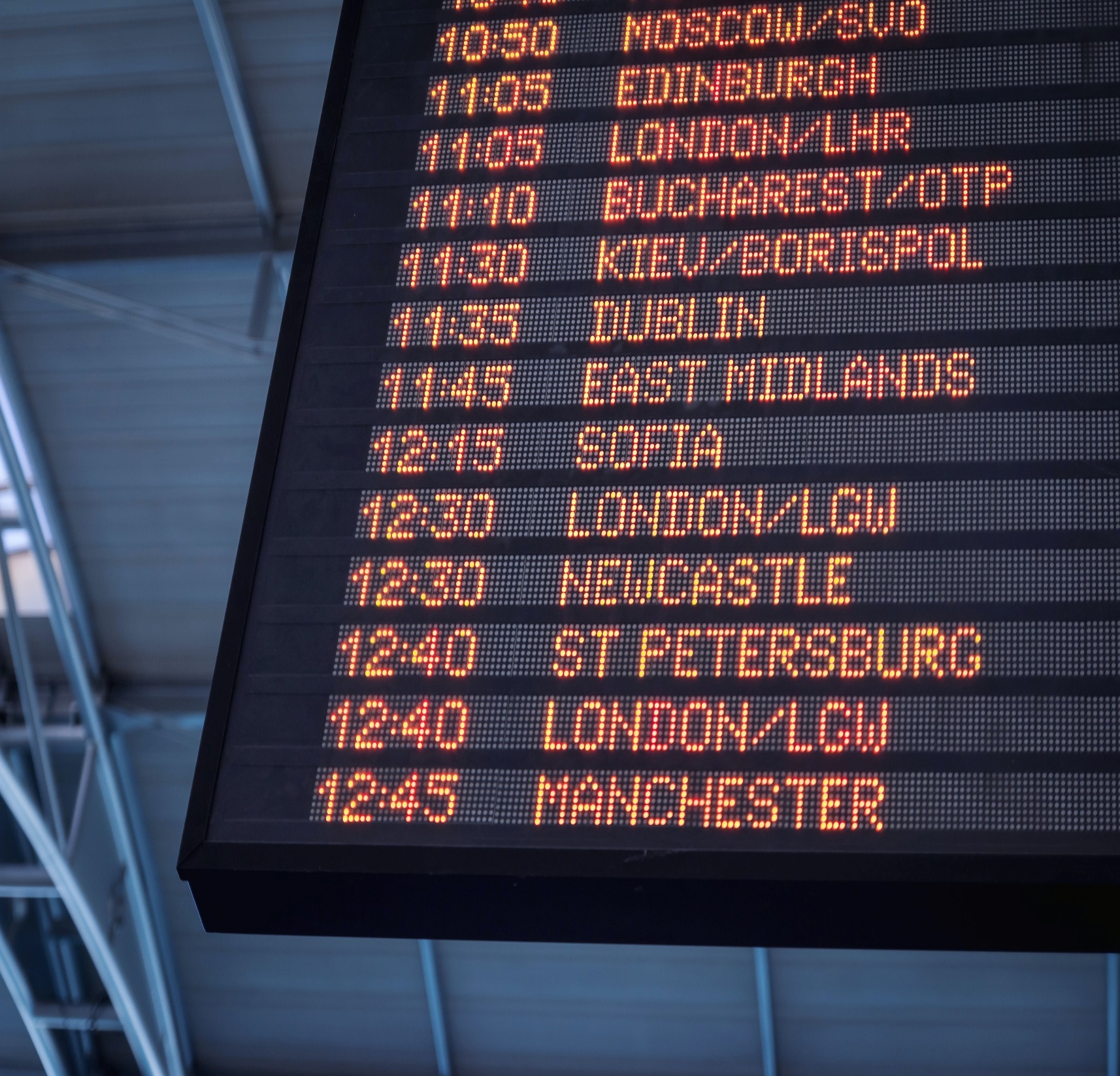 Ablauf der Gesprächsrunde
Begrüßung
Umfrage
 Input zu Männlichkeit(en)
Brainstorming: Wo begegnet uns männliche Dominanz? 
Break Out Sessions: „Wir finden die Top3 Antworten“
Präsentation der Ergebnisse
Frage- und Abschlussrunde
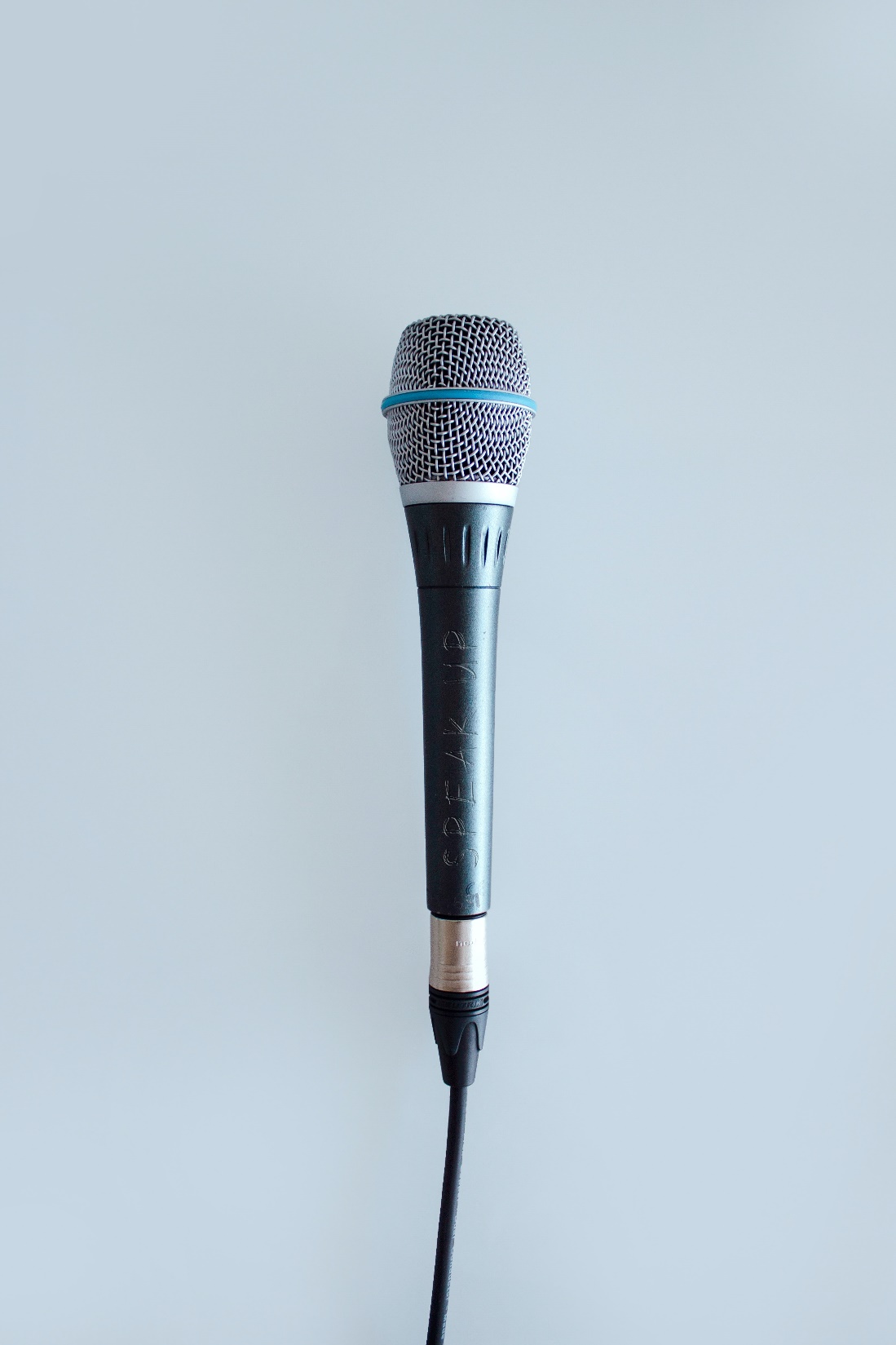 Kommunikation?
Wortmeldung (bitte in Chat WM tippen) 
Wenn möglich verbal mitdiskutieren, gerne Ergänzungen im Chat
Vernetzung untereinander stärken!
Technische Fragen?
Bitte direkt an Juliane per Chat
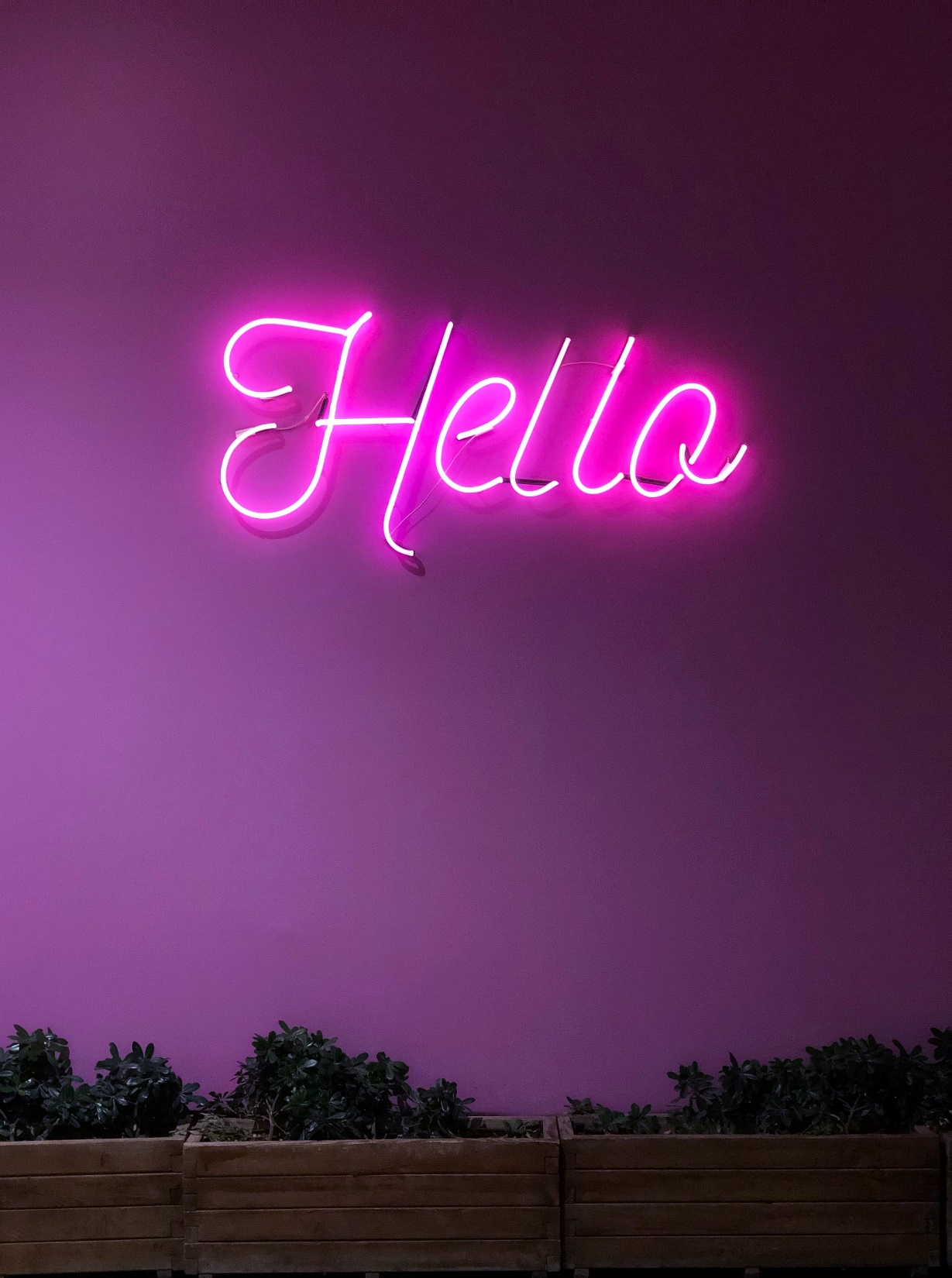 Wer bin ich? 
Und wer sind sie?
Input: Männlichkeit(en)
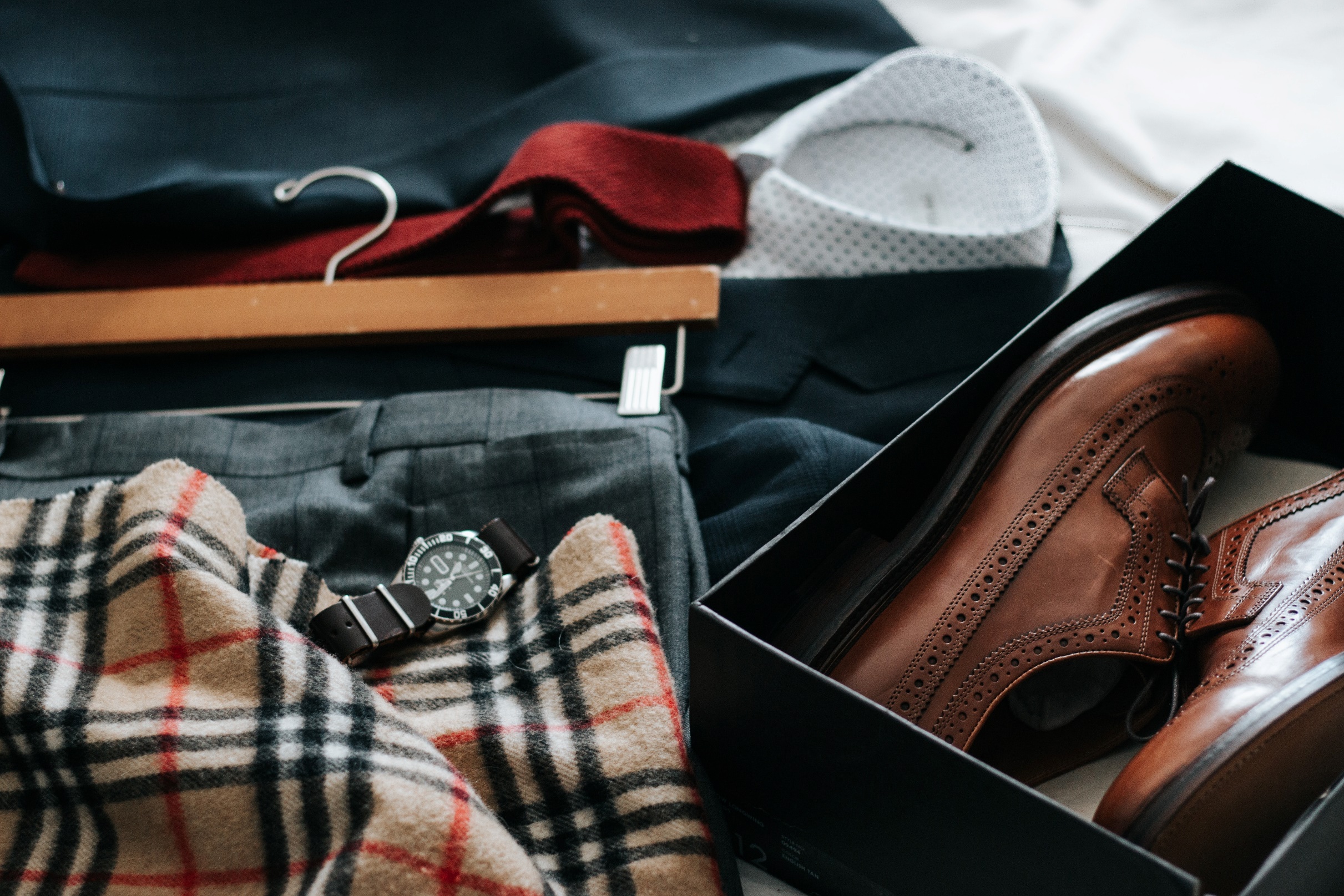 Gibt es überhaupt 
Männerwelten?
Horst Seehofer zur Besetzung der Staatssekretäre im Bundesministerium des Innern, für Bau und Heimat:
"Ich bin froh, dass es so schnell gelingen konnte Top-Leute für die großen Herausforderungen, die vor uns liegen, zu gewinnen. […] Die Führungsmannschaft des BMI ist jetzt komplett. Jetzt werden wir mit großem Schwung loslegen!"
URL:https://www.bmi.bund.de/SharedDocs/pressemitteilungen/DE/2018/03/neue-staatssekretaere.html
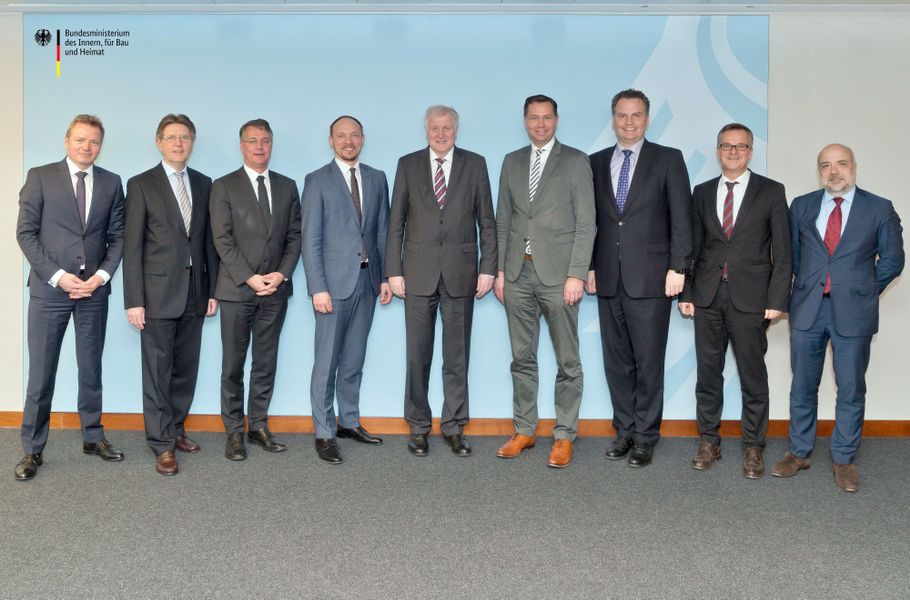 Besetzung der Staatssekretäre im Bundesministerium des Innern, für Bau und Heimat
Gender Bias oder geschlechtsbezogener Verzerrungseffekt (von englisch gender „soziales Geschlecht“, und bias „Ausrichtung, Voreingenommenheit, Tendenz, Vorurteil“) bezeichnet in der wissenschaftlichen Forschung eine Verzerrung der Wirklichkeit durch Formulierungen, gedankliche Annahmen oder statistische Fehler, die zu falschen Darstellungen der tatsächlichen geschlechtsspezifischen Verhältnisse führt.[1] 

Wikipedia, URL: https://de.wikipedia.org/wiki/Gender_Bias#cite_note-PMID26826068-1
Männlichkeit(en) nach Raewyn Connell

Hegemoniale Männlichkeit
Unterordnung
Komplizenschaft
Marginalisierung
Patriarchale Dividende

Connells Grundgedanke ist, dass alle Männer, auch diejenigen, die untergeordnete oder komplizenhafte Männlichkeiten leben, von der so genannten „patriarchalen Dividende“ profitieren. Am meisten aber profitiert der Typus der hegemonialen Männer, nur er ist ungebrochen in dieses System eingepasst und steht an seiner Spitze.

Vgl. Connell, R. W.: Der gemachte Mann. Konstruktionen und Krisen von Männlichkeit. Opladen 1999, S. 98
Thesen:

(1) Männerwelten zielen darauf ab, Frauen und alle weiteren Geschlechter (auch Männer) die nicht der hegemonialen Männlichkeit entsprechen auszuschließen. 

(2) Dabei tarnen sich Männerwelten als rational, kompetent, objektiv und naturgegeben. Und tun so „als ob“.
Kommentarfunktion bei Webex: 
wie kommentiere ich das Whiteboard?
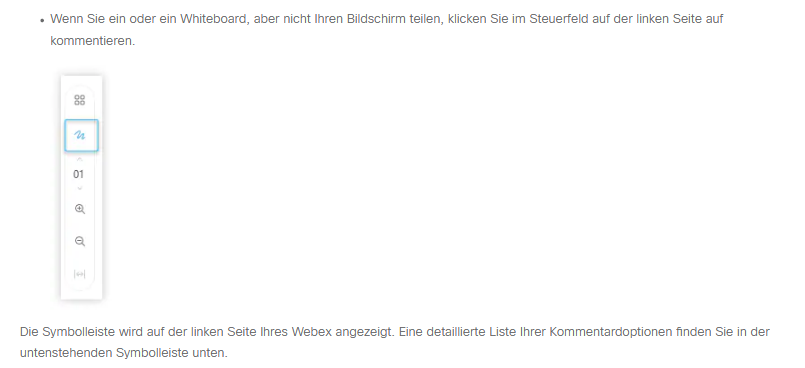 Technische Hinweise zu Break Out Sessions
Automatisch zugeteilt
Oben rechts: Hilfe anfordern (Signal an Juliane)
Nach abgelaufener Zeit endet die Session
Per Direktnachricht Fragen an Kerstin oder Juliane stellen möglich  
Zu lösende Frage entspricht dem Break Out Session-Name
Aufgabe: Findet die Top3 Antworten!

Was sind die Top3 Antworten auf eure Gruppen-Frage?

Präsentation der Top 3 Antworten: 
Kurze Schlagworte für Whiteboard verfassen
Eine Person führt Antworten kurz aus
Aufgabe: Findet die Top3 Antworten!

Gruppe 1: Welche spezifischen Chancen und Handlungsoptionen in Bezug auf SDG sehen Sie in männlich-dominierten Fächern oder Forschungszweigen? (z.B. MINT Bereich)

Gruppe 2: Welche spezifischen Herausforderungen in Bezug auf SDG sehen Sie in männlich-dominiertenFächern oder Forschungszweigen? (z.B. MINT Bereich)
Aufgabe: Findet die Top3 Antworten!

Gruppe 3: Welche spezifischen Chancen und Handlungsoptionen in Bezug auf SDG sehen Sie in männlich-dominierten Einrichtungen?
 (Team und/oder Leitung) 


Gruppe 4: Welche spezifischen Herausforderungen in Bezug auf SDG sehen Sie in männlich-dominierten Einrichtungen (Team und/oder Leitung)
Aufgabe: Findet die Top3 Antworten!


Gruppe 5: Welche Chancen bieten sich, Männer in den Kampf gegen SDG miteinzubeziehen und was wären mögl. Wege?
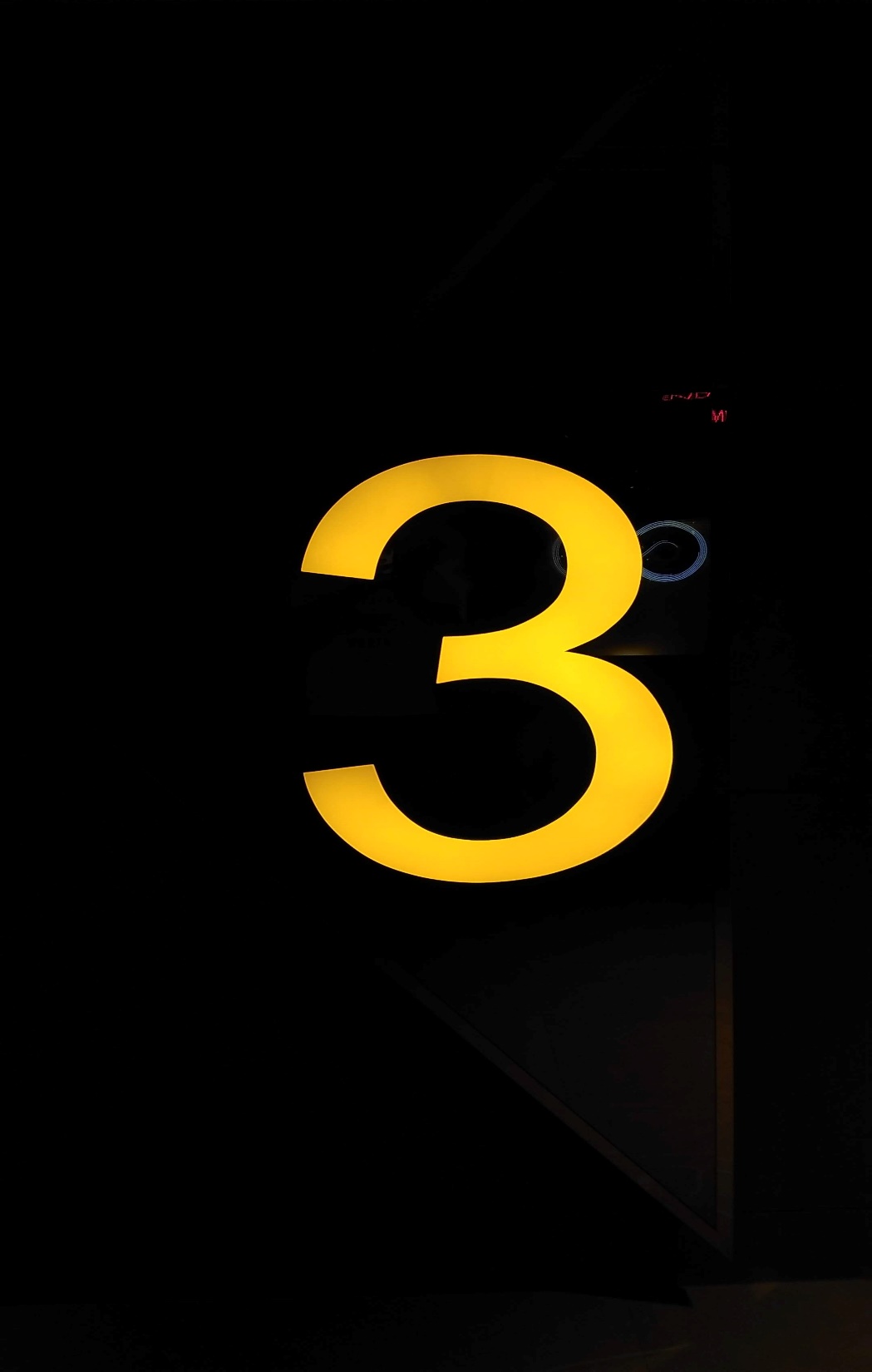 Präsentation: 


TOP 3 Antworten auf Whiteboard schreiben 
kurz erläutern/ erklären!
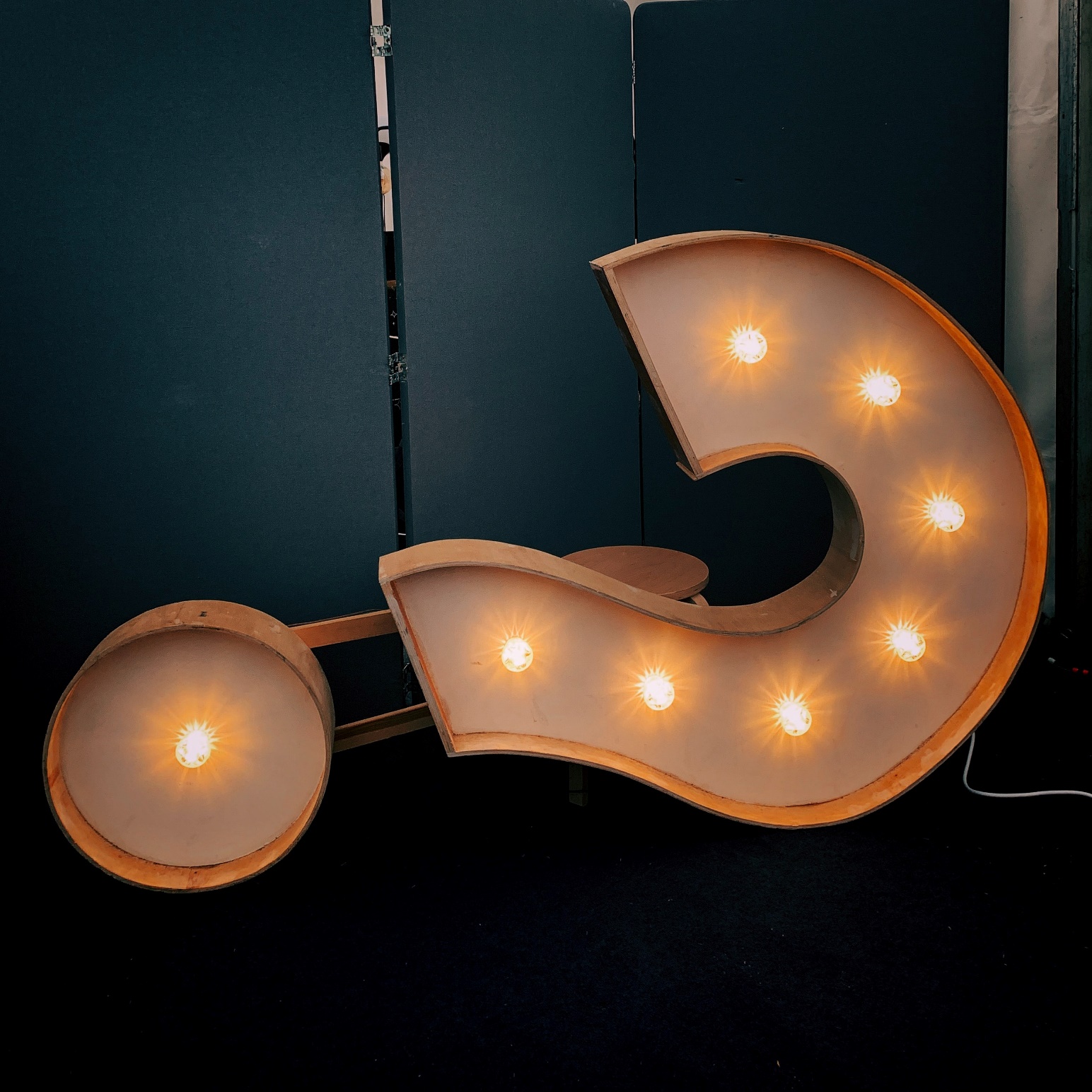 Offene Frage- und Austauschrunde:


Welche Chancen und Herausforderung gibt es bezogen auf männliche Dominanz in der Wissenschaft?
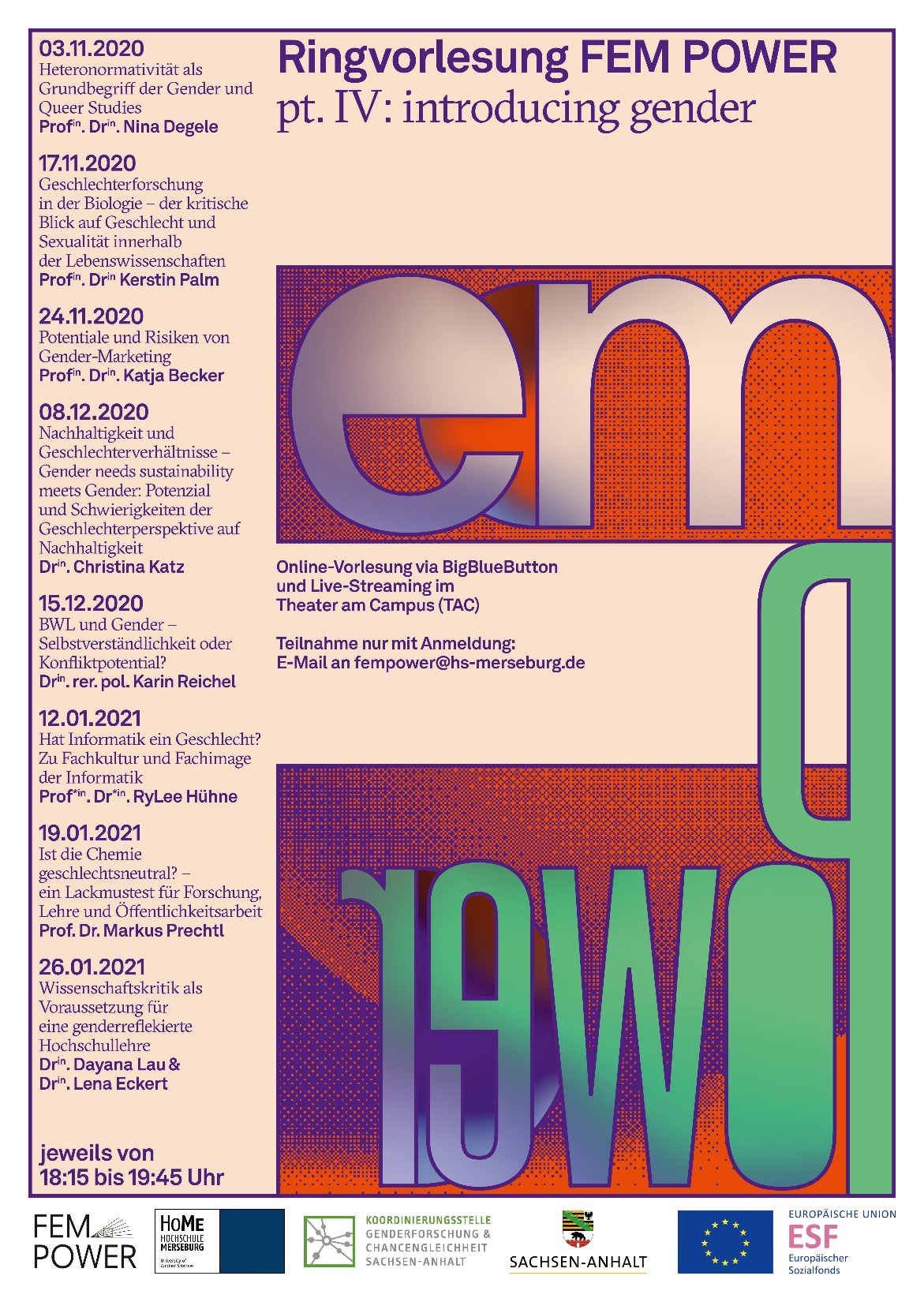 Einladung zur Ringvorlesung

www.hs-merseburg.de/fempower

Facebook:
https://www.facebook.com/events/1752799618229034/
Interesse an mehr Infos zu FEMPOWER?
Meldet euch für die Mailingliste: FEMPOWERING
Website:
www.hs-merseburg.de/fempower
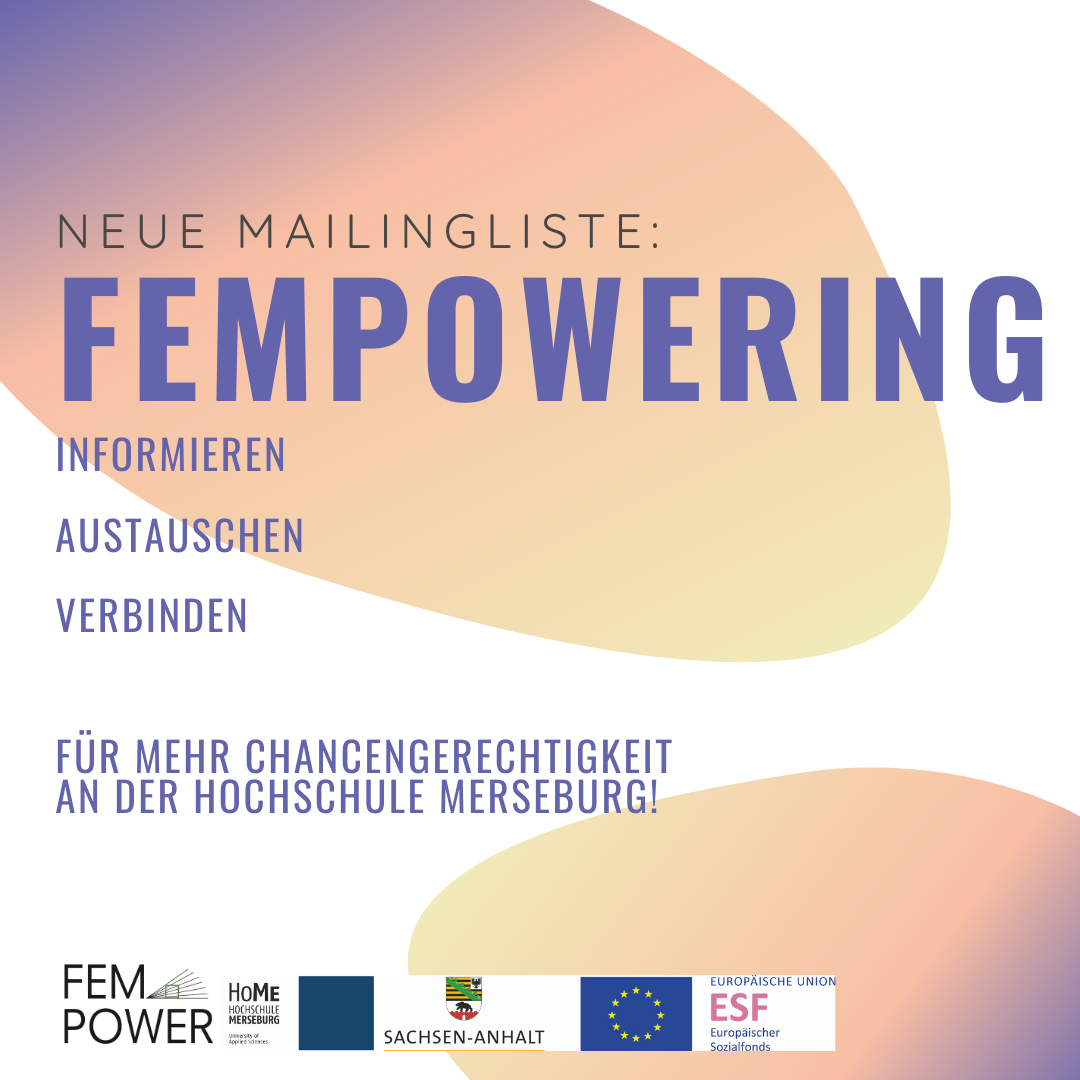 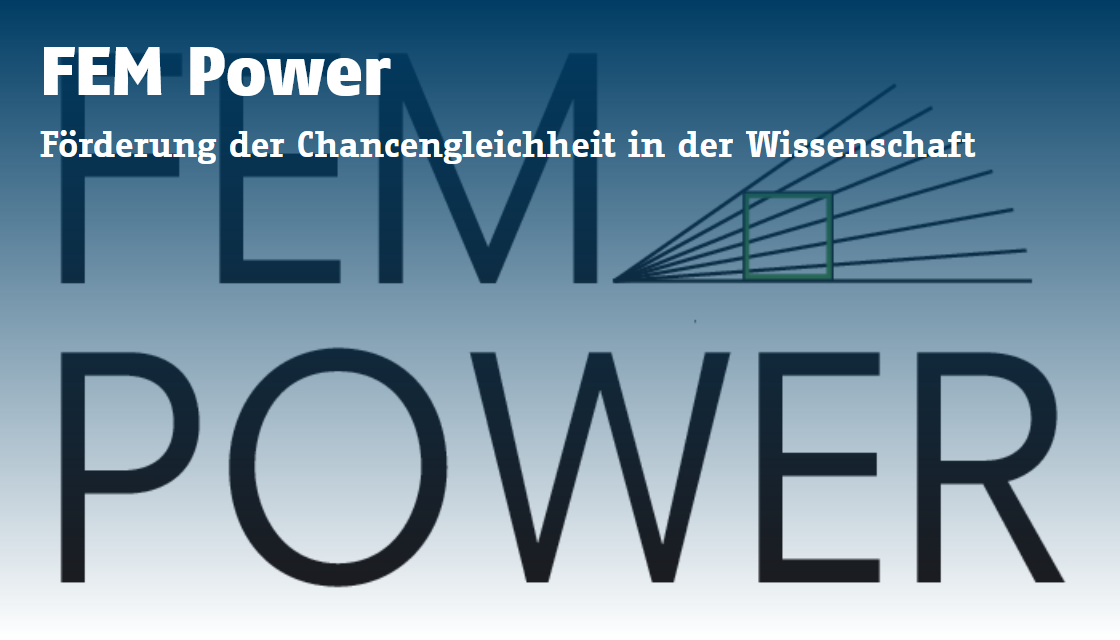 Danke für die Diskussion und die Aufmerksamkeit!
Ansprechpartner*in: 
Kerstin Schmitt 
fempower@hs-merseburg.de